Your Logo
Here
Name of your business
Your Company Name Presentation
Resource: Hunter Young Business Minds Awards 2022
1. Our Team
Names of each person and what their role is
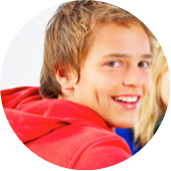 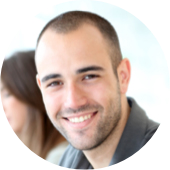 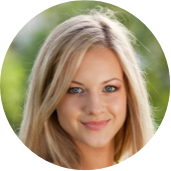 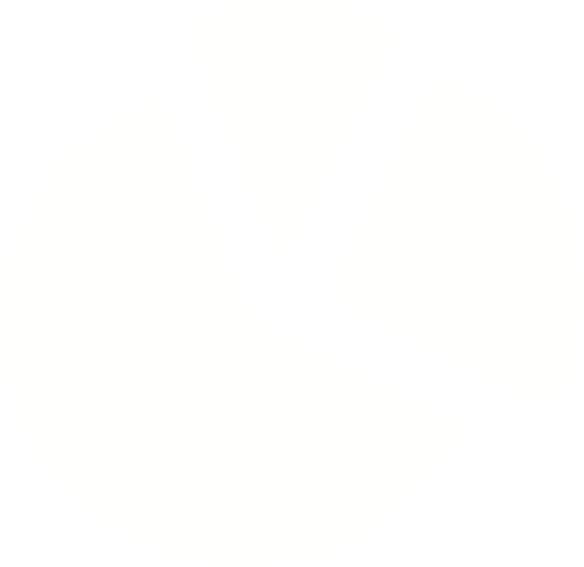 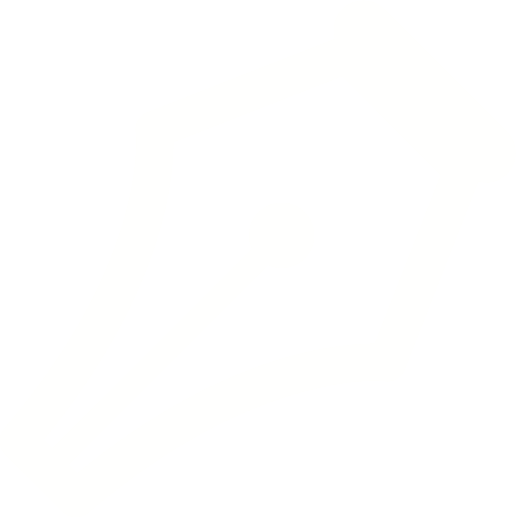 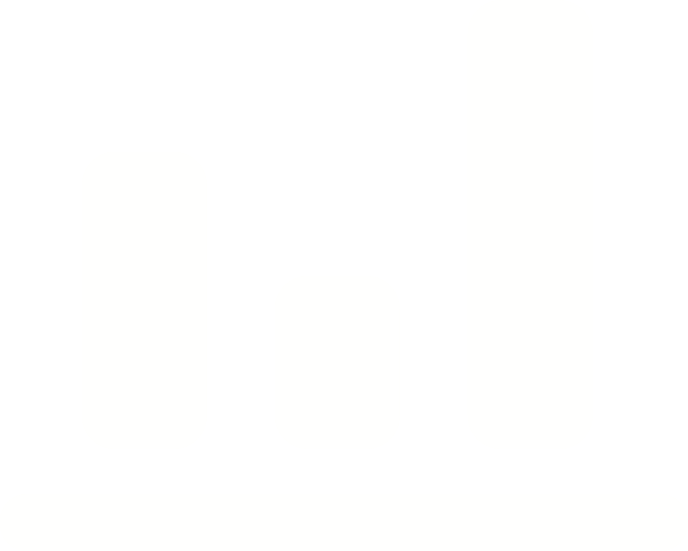 John Smith
Sarah McNolty
Eric Donalds
CEO
Account Manager
Public Relations
Your Company Name Presentation
Resource: Hunter Young Business Minds Awards 2022
What Problem are you solving?
02. The Problem/Product
Maybe an unaddressed gap in your market? 
Maybe there are existing players who are neglecting a (new) customer?
You can supply it cheaper
Your product is better/easier to use/time saver
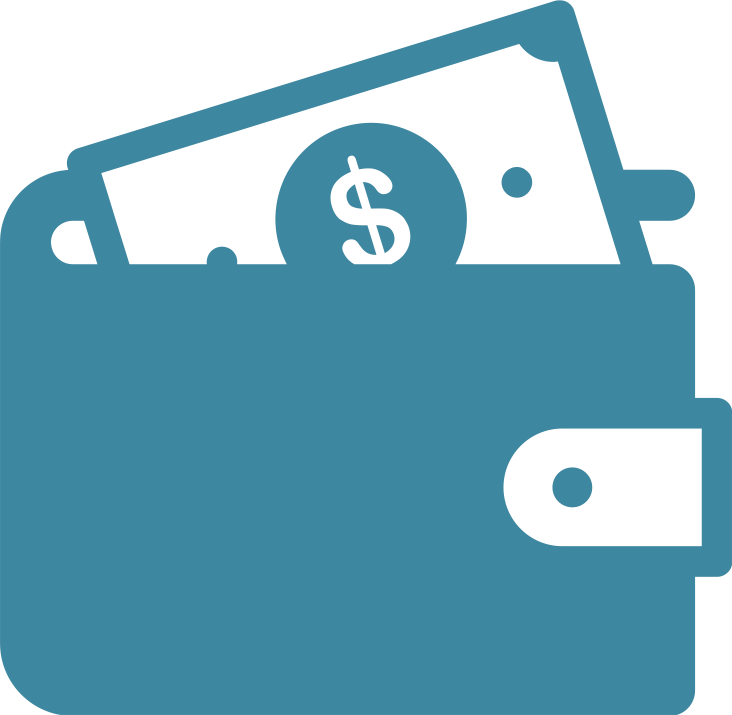 2
Resource: Hunter Young Business Minds Awards 2022
page
Your Company Name Presentation
Name of product/solution
04. Your Product/Solution
Similar to the problem slide, you want to summarize your solution in (ideally) 3 or less points.

If it’s a product you want to provide the benefits of why people should buy it
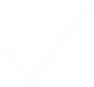 4
Resource: Hunter Young Business Minds Awards 2022
page
Your Company Name Presentation
04. Business Model
Name Step 1
◉
The business model slide is used to capture how your company will make money, over time.
Name Step 2
◉
Customers – who are they, what do they have in common, what will keep them coming back
6
Resource: Hunter Young Business Minds Awards 2022
page
Your Company Name Presentation
05. Marketing Strategy
How are you going to get your product/service to your market
What Channels are you going to use ie: face to face, social media, sms, newsletters
7
Resource: Hunter Young Business Minds Awards 2022
page
Your Company Name Presentation
What are your costs?
06. Financials
How much do you want to make in revenue?
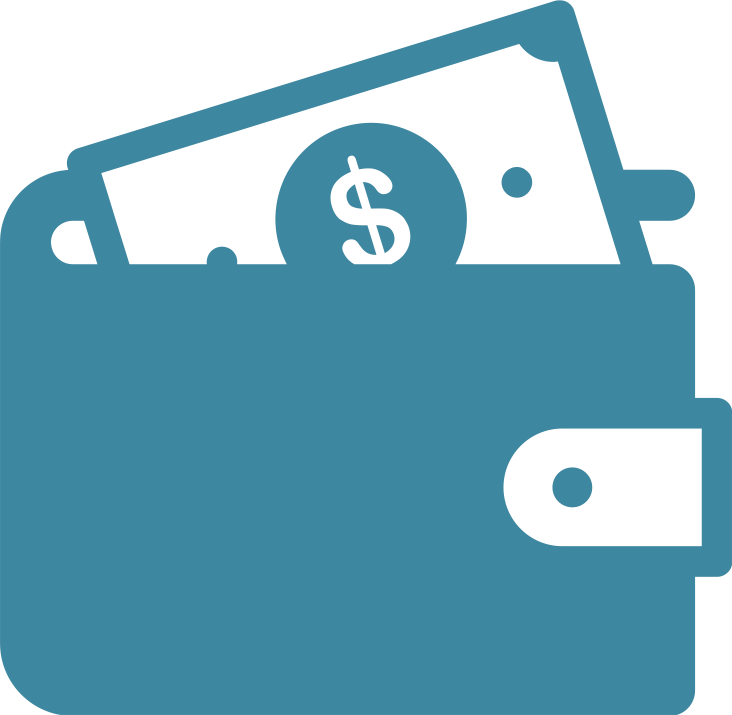 2
Resource: Hunter Young Business Minds Awards 2022
page
Your Company Name Presentation
07. Contact Info
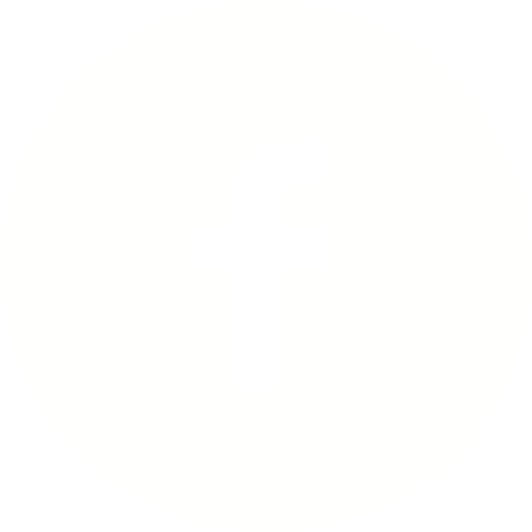 facebook.com/companypage
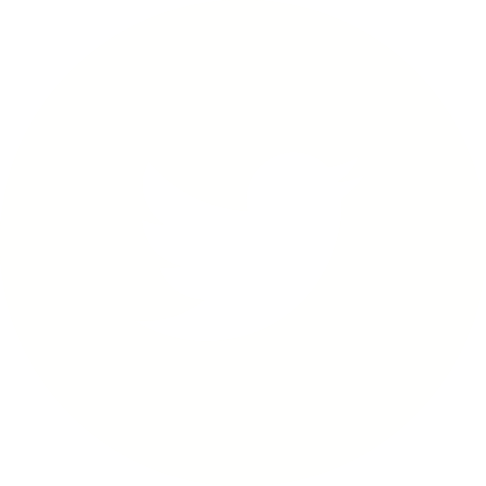 twitter.com/companyprofile
Your Logo
Here
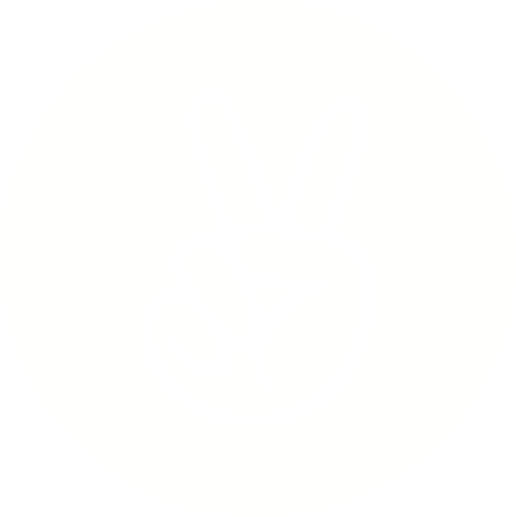 angel.co/companyprofile
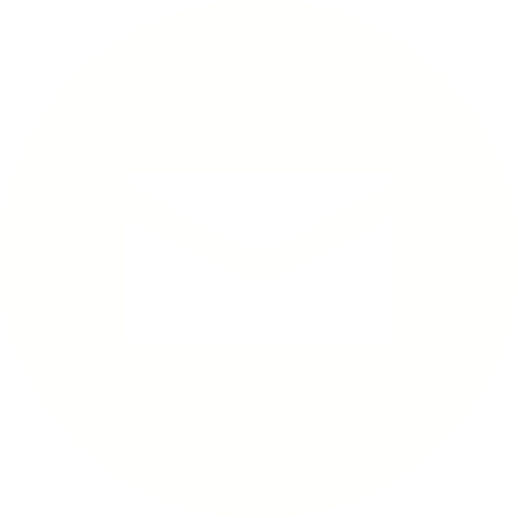 hello@companydomain.com
(212) 867-5309
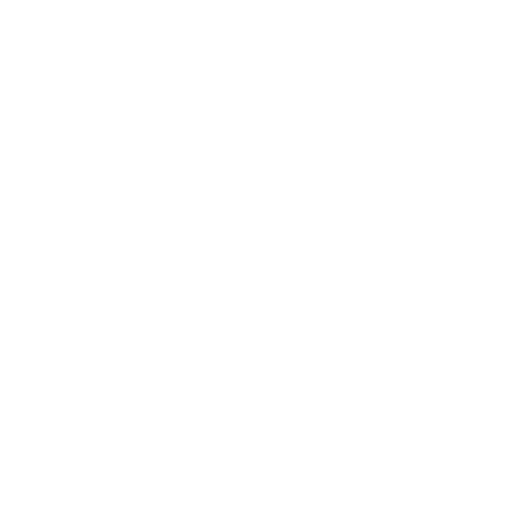 Thank You
Plus whatever else you want to end with.
14
Resource: Hunter Young Business Minds Awards 2022
page
Your Company Name Presentation